CHỦ ĐỀ 7: GIA ĐÌNH EM
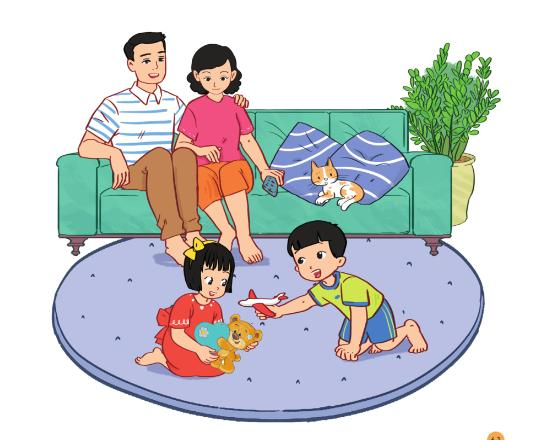 HOẠT ĐỘNG GIÁO DỤC THEO CHỦ ĐỀ: 
MẸ CỦA EM
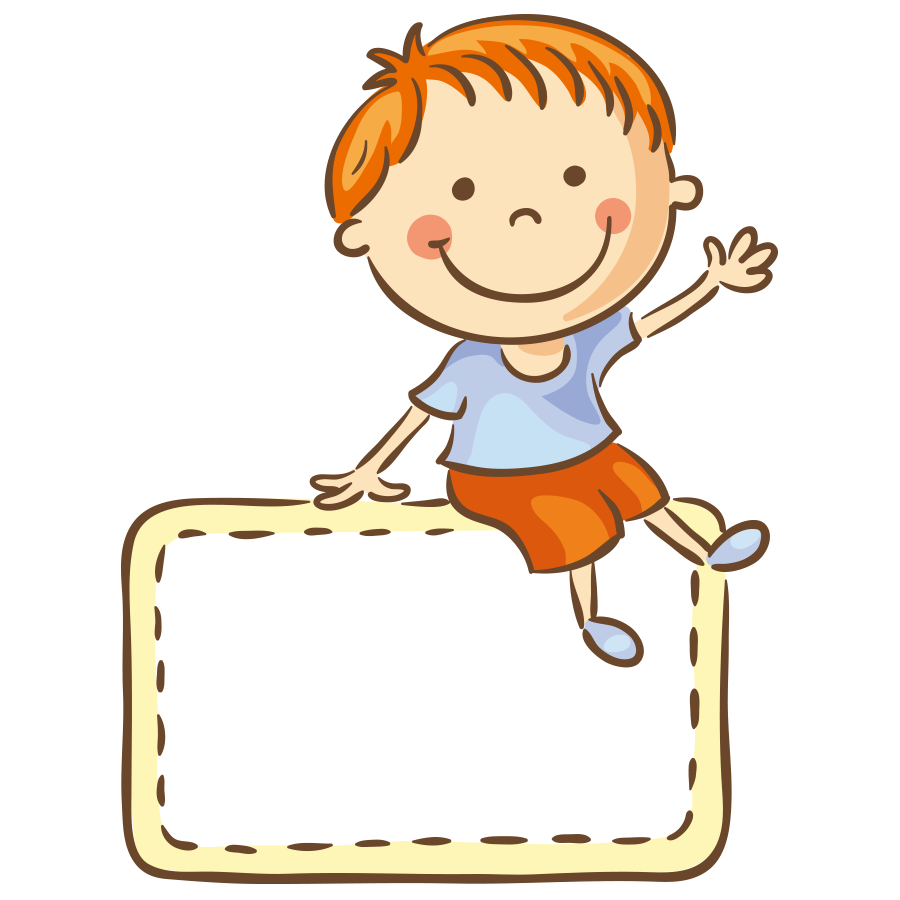 https://www.youtube.com/watch?v=UKb7jBBlF4k
01
Cùng nhau hát
Bàn tay mẹ - Sáng tác: Bùi Đình Thảo
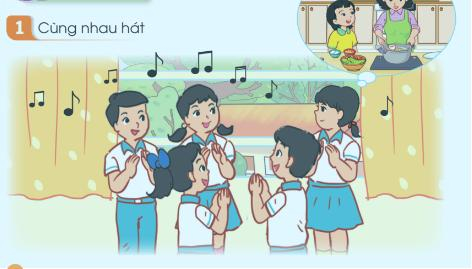 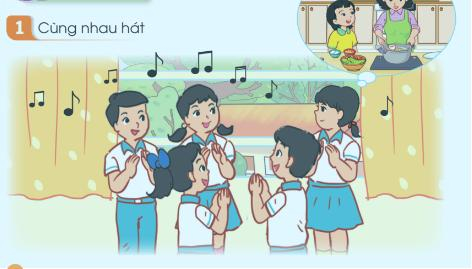 Bàn tay mẹ đã làm những gì để chăm sóc, yêu thương con?
Con đã làm gì để thể hiện tình yêu với mẹ?
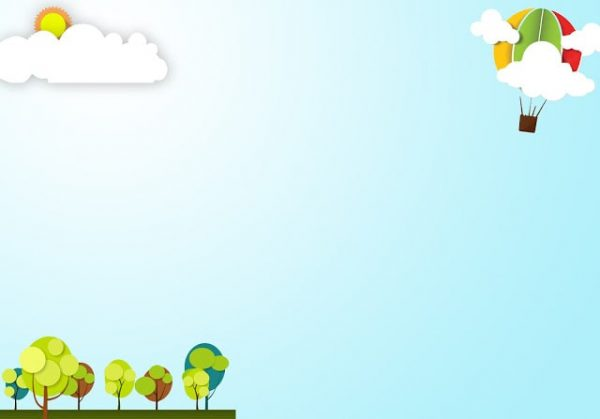 Mẹ là người đã sinh ra và chăm sóc, nuôi dưỡng con khôn lớn. Các con hãy thể hiện sự yêu thương dành cho mẹ bằng những hành động quan tâm, chăm sóc.
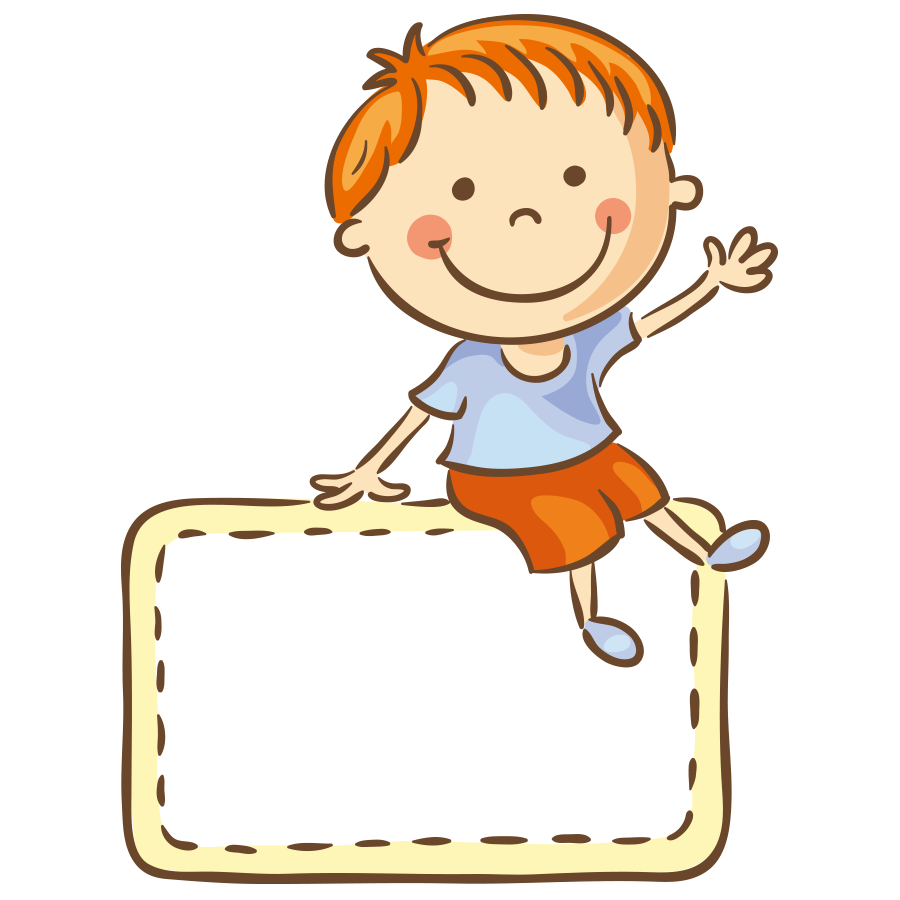 Quan sát và thực hành làm chiếc vòng yêu thương tặng mẹ
02
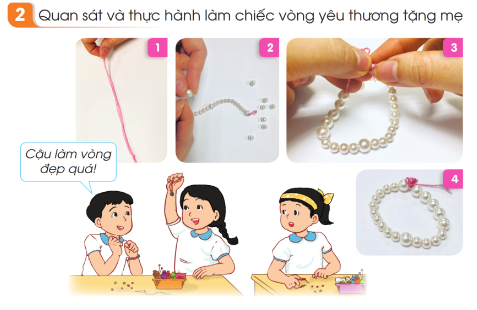 Khi mẹ nhận được quà của con thì cảm xúc của mẹ như thế nào?
Con có thuộc bài hát nào về mẹ không?
Con đã bao giờ tặng quà cho mẹ chưa?
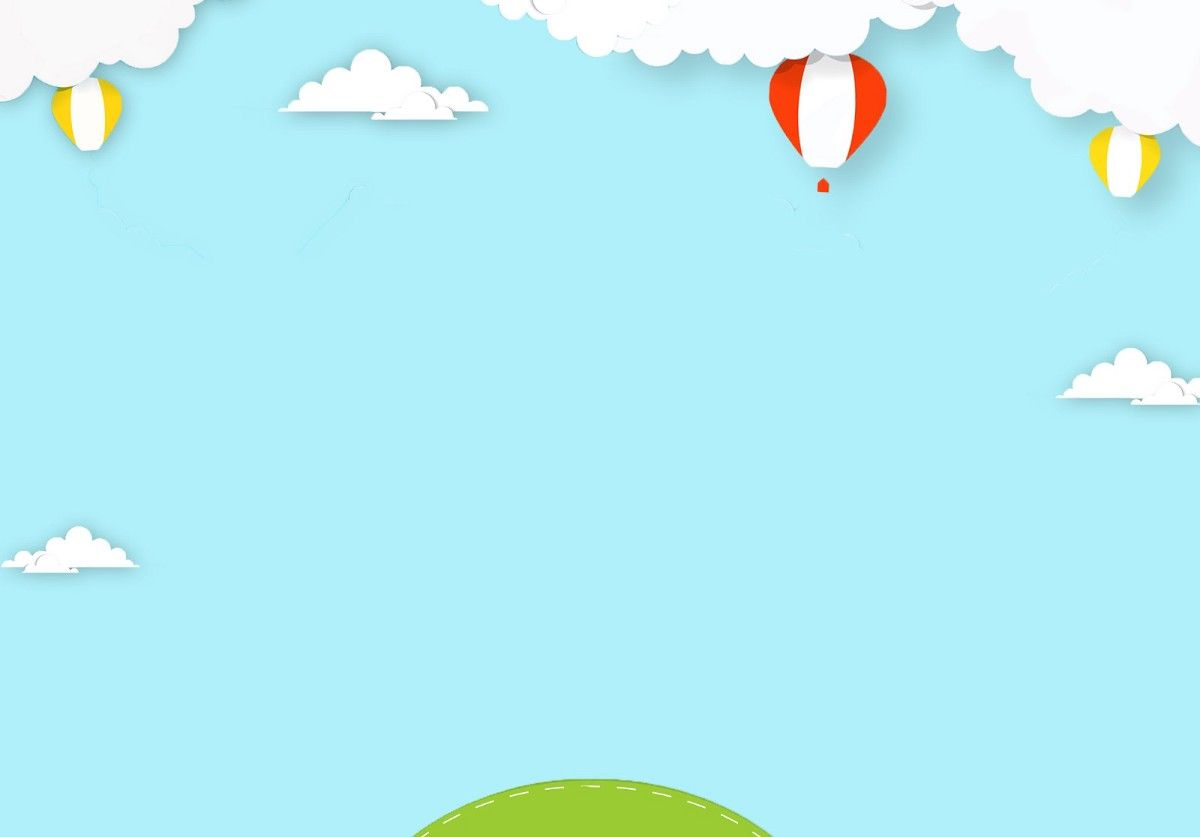 Hãy dành tặng mẹ những món quà do tự tay các con làm để thể hiện tình cảm yêu thương mà các con dành cho mẹ của mình.